Breuken en procentenWat is procent?
Wat is procent?
Theorie
© Noordhoff Uitgevers bv
procent
= ‘van de 100’
100
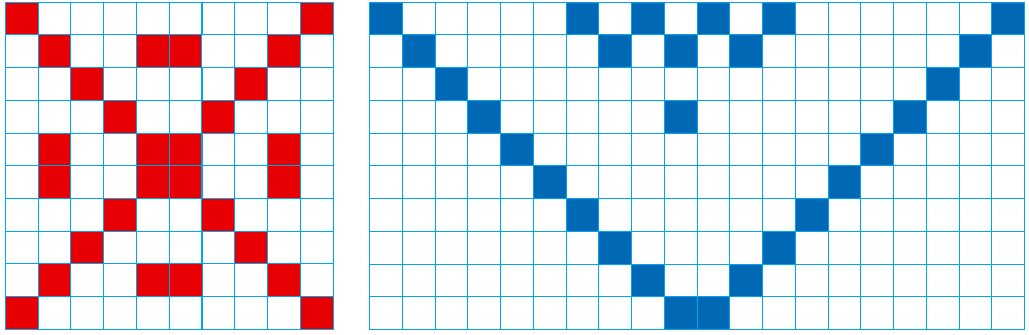 28% van de vierkantjes is rood.
In de figuur zijn 28 van de 100 vierkantjes
rood gekleurd.
14% van de vierkantjes is blauw.
In de tweede figuur zijn 28 van de 200 vierkantjesblauw gekleurd.
© Noordhoff Uitgevers bv